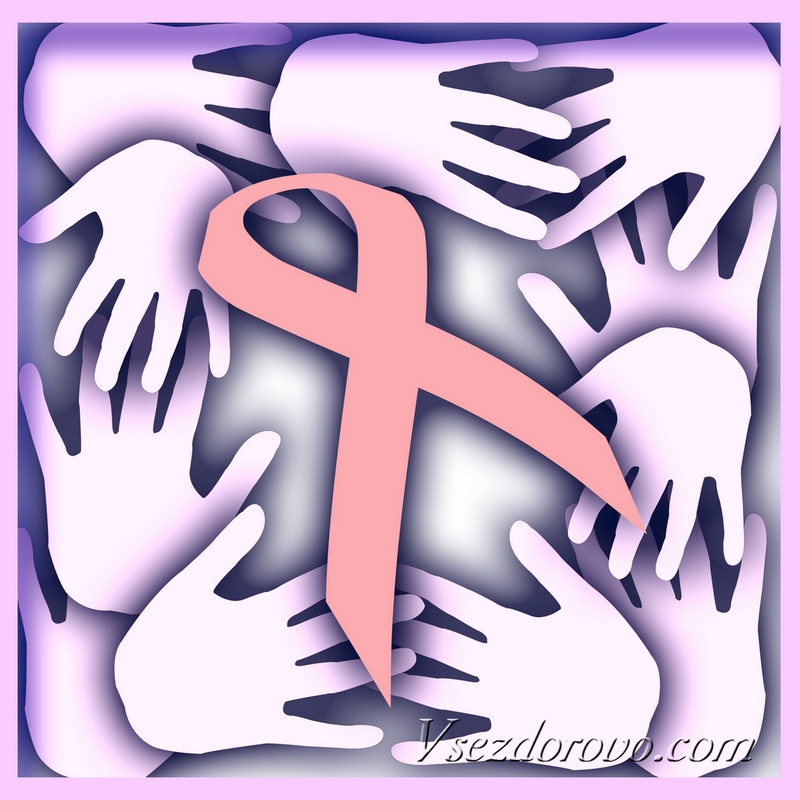 Чума XXI века
Так нередко называют синдром приобретенного иммунодефицита – состояние, вызванное вирусом иммунодефицита человека и характеризующееся стойким снижением иммунитета и развитием множественных инфекционных, неинфекционных и опухолевых заболеваний.   
По данным Всемирной организации здравоохранения число больных СПИДом в мире превышает 40 мил. человек. В Тульской области зарегистрировано более 540 случаев заболевания ВИЧ.
ВИЧ передается через разные жидкости организма инфицированных людей. При этом невозможно заразиться при обычных повседневных контактах, или при совместном пользовании предметами личной гигиены.
ЧТО НУЖНО ЗНАТЬ О ВИЧ/СПИД?
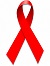 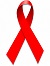 ФАКТОРЫ РИСКА
ПРОФИЛАКТИКА
незащищенные половые контакты;
 наличие других заболеваний, передаваемых половым путем;
 совместное пользование зараженным инъекционным оборудованием при употреблении инъекционных наркотиков;
 небезопасные инъекции, переливания крови, медицинские и косметические процедуры, включающие нестерильные разрезы или прокалывание;
 случайные травмы (уколы, порезы), в том числе среди работников здравоохранения
защищенные половые контакты;
медицинское тестирование и консультирование  в отношении ВИЧ и ЗППП;
профилактика при помощи антиретровирусных препаратов;
борьба с употреблением наркотических средств;
предупреждение передачи ВИЧ-инфекции от матери ребенку при беременности и грудном вскармливании;
строгое соблюдение гигиенических стандартов оказания медицинских и косметических услуг.